Uganda HIV-FP Integration;

Dr. Arthur Ahimbisibwe
(MBChB, MPH)
Team Lead Adult HIV care and treatment
MOH/ACP-Uganda
Outline
Overview of current DSD models of care
FP methods in Uganda
Family Planning methods  in  DSD models
Unmet need for FP in Uganda 
FP uptake/Integration- EC region
Challenges and Actions
Opportunities 
Conclusion
DSD Models of Care for PLHIV in Uganda
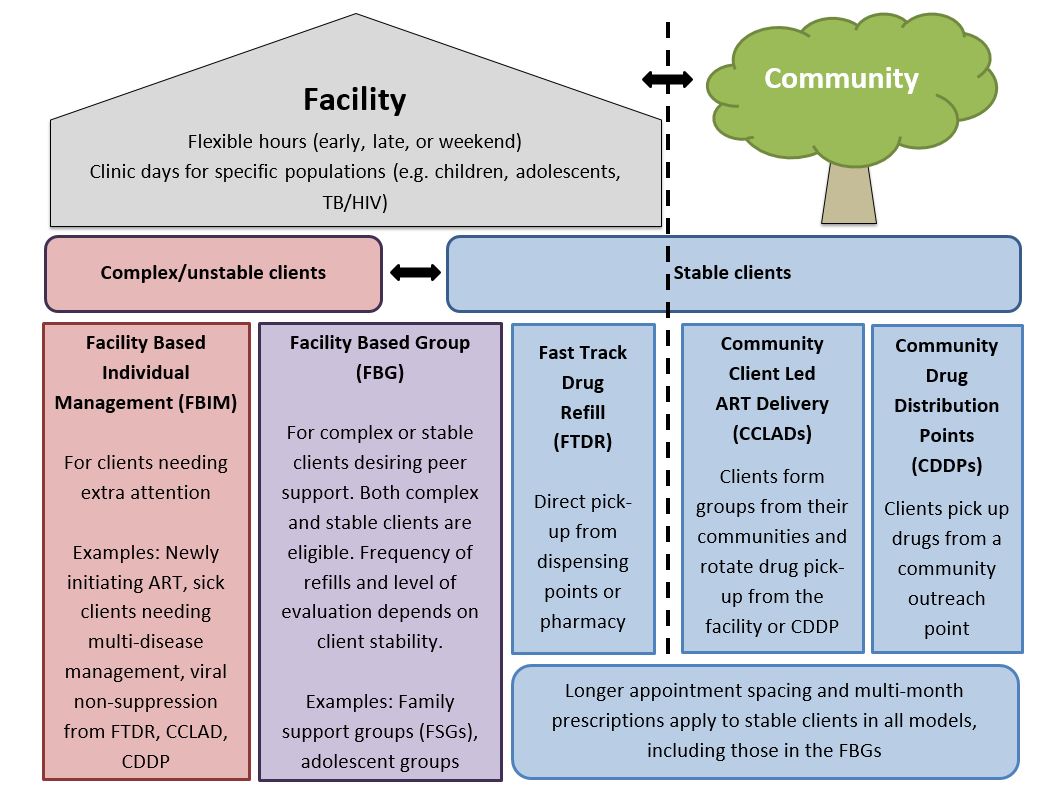 3
Family Planning methods available in Uganda
Fertility awareness.
Hormonal contraception 
Depo Provera injection.
Emergency contraception 
Contraception pills
Physical Barrier methods 
condoms.
Long-acting reversible contraception
 the implant 
Intra uterine device (IUD)
Permanent Methods 
vasectomy 
tubal ligation.
4
Family Planning methods  in  DSD models
Facility Models
Assessment done,
Condoms and awareness available at HIV clinic
Referral and guided linkage to MCH department for other methods

Community Models 
CDDP= except long term, all other methods available for patients in an integrated approach
CCLAD= Condoms, contraceptive pills, awareness available, 
others need to access them at HF
5
General Unmet need for FP in Uganda
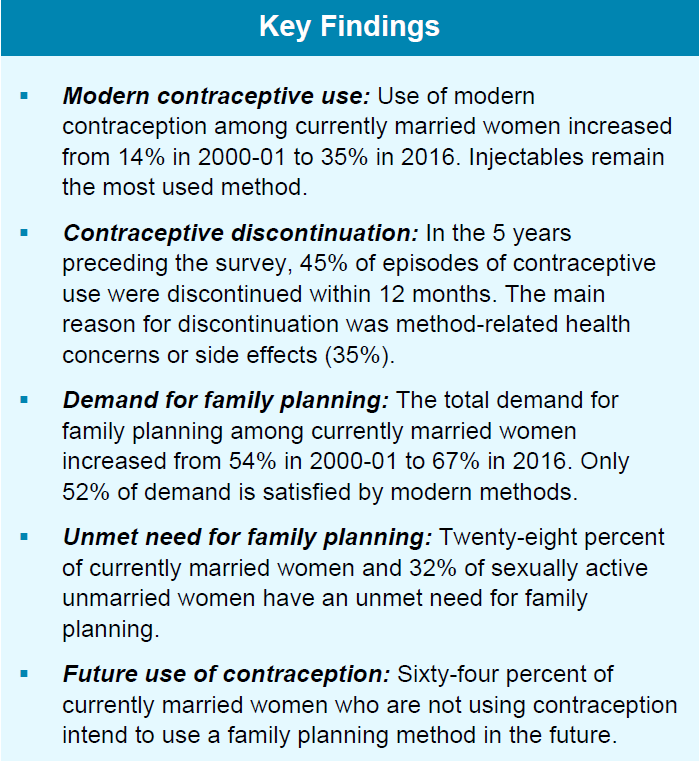 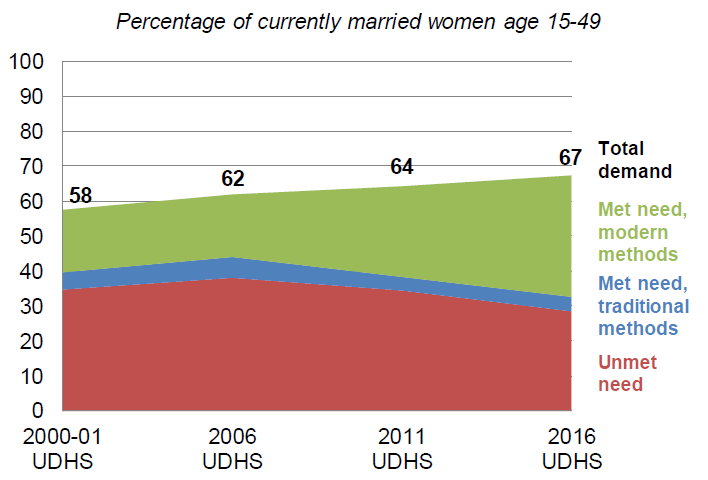 Data Source – Uganda Demographic and Health Survey 2016
6
FP uptake ;  East Central region(Oct 20 – Dec 2)
The proportion of new users who took-up LARC increased from 21.9% in FY20 to 27.1%. Similarly %age of new users 10-19 years increased from 18.2% in FY20 to 21.1%; surge, improved IPs coordination; media sensitization; support to VHTs for campaigns.
.
[Speaker Notes: Iganga and Kamuli districts had the highest numbers of FP users; Majority of family planning users took-up Injectables, condoms and implants. Adolescent Pregnancy rates were highest (>8%) in Iganga, Kamuli and Namayingo districts]
EC region;  New HIV+ FP users increased by 262 (47%) from 562 in Oct-Dec 2018 to 824 in July- Sept 2019. Similarly revisits of HIV+ FP users increased from 711 in Oct-Dec 18 to 1,210 in July-Sept 2019.
47% increase among New HIV+ FP users was attributed to., robust and improvements in data capture in the HIV clinics,  targeted peer led mobilization; sensitization; improved coordination with FP IPs in the region and training of peers/ expert clients to provide some FP services.
.
Challenges
Action for course correction
Measuring quality of integrated service provision
 Data capture and reporting on Integration of FP services within the HIV clinic.
Inadequate HR to provide comprehensive FP services at HIV clinic- avoid depart referral
Knowledge gap among HCWs and VHTs/peers  on provision of FP.
Stock-outs of FP commodities
Discussions focused on quality provision of FP services in an integrated manner in HIV clinics

Strengthening capacity of HCWs and peers to provide FP services, mentorship, coaching. 
Improve data and reporting for FP services in HIV clinic

Targeted Youth/Adolescent peer-led mobilization.

Regional collaborative engagements to learn from each other on the best integration modality.

Strengthening management of FP supplies and commodities at health facilities.- SCO
9
Opportunities
Review of HIV guidelines on going- 
strong inclusion of FP integration in HIV management within the HIV clinic.
 HMIS data tools review process is ongoing 
Inclusion of structured tracking of FP indicators within the HIV clinic setting.
Available Infrastructure/ resources; Space; Commodit
10
CONCLUSION
Integration of FP services in HIV care and management is possible at DSD level
Both in DSD- Health facility and Community Models

Key components in the pre-liminary stages
Trained HCWs and Peers in FP provision
Availability of FP commodities
Structured data capture and reporting tools
Infrastructure- space
Peer led mobilization approach
11